MedCOF input to SEECOF
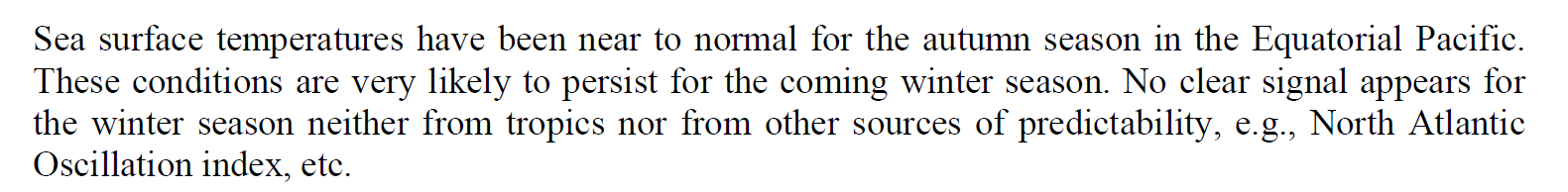 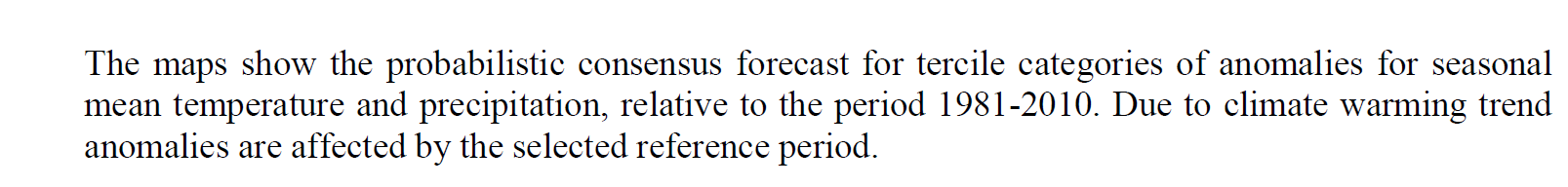 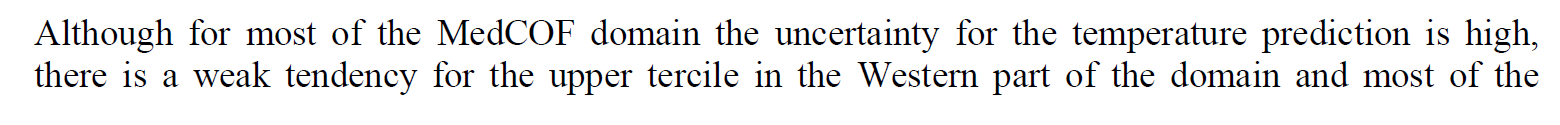 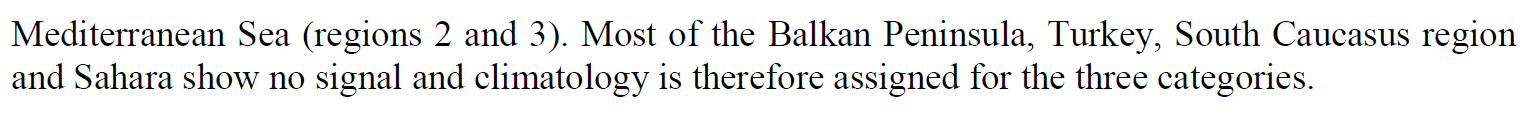 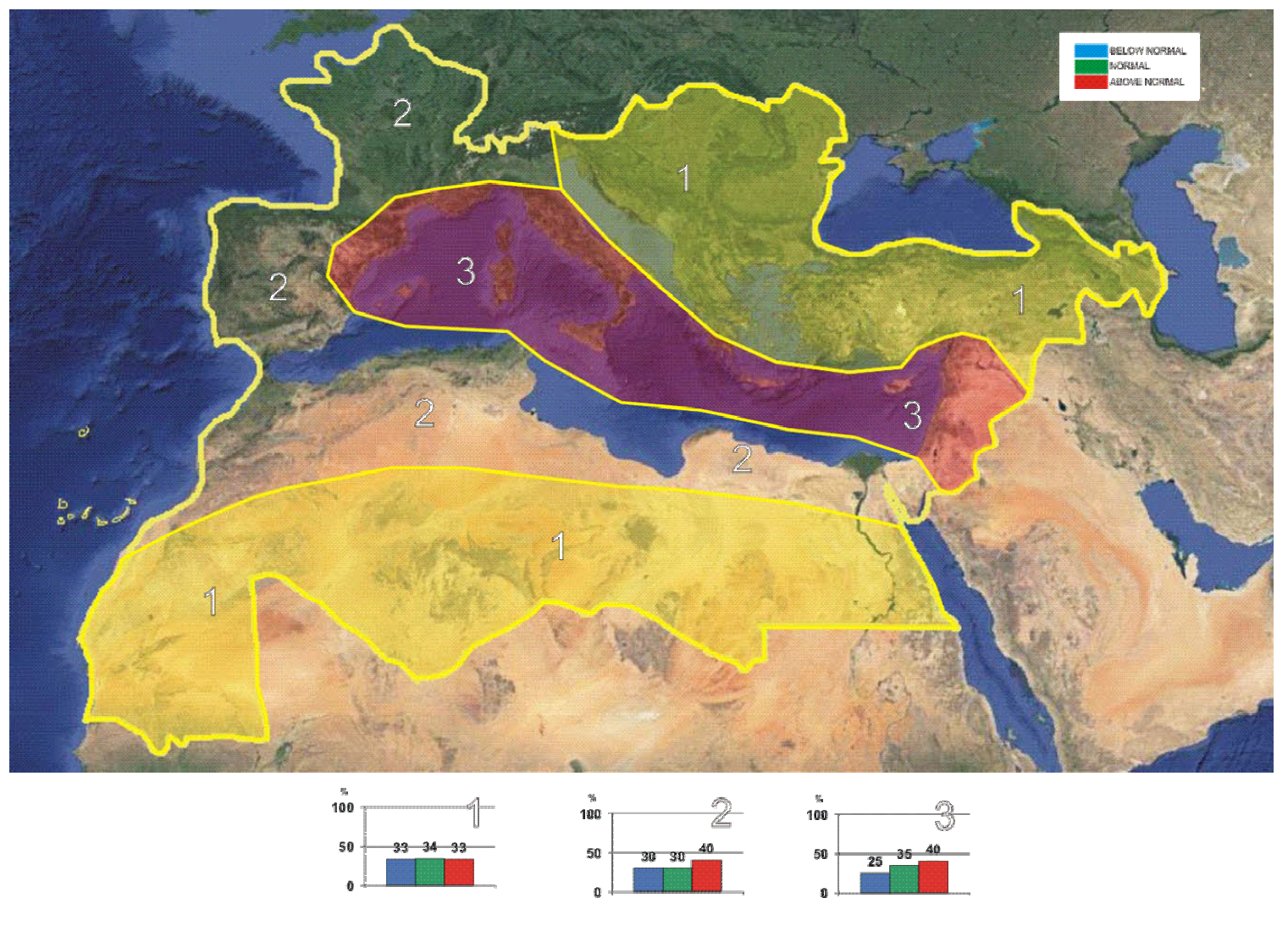 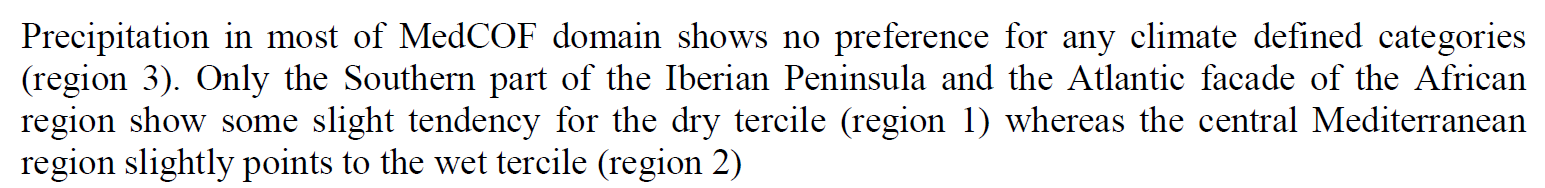 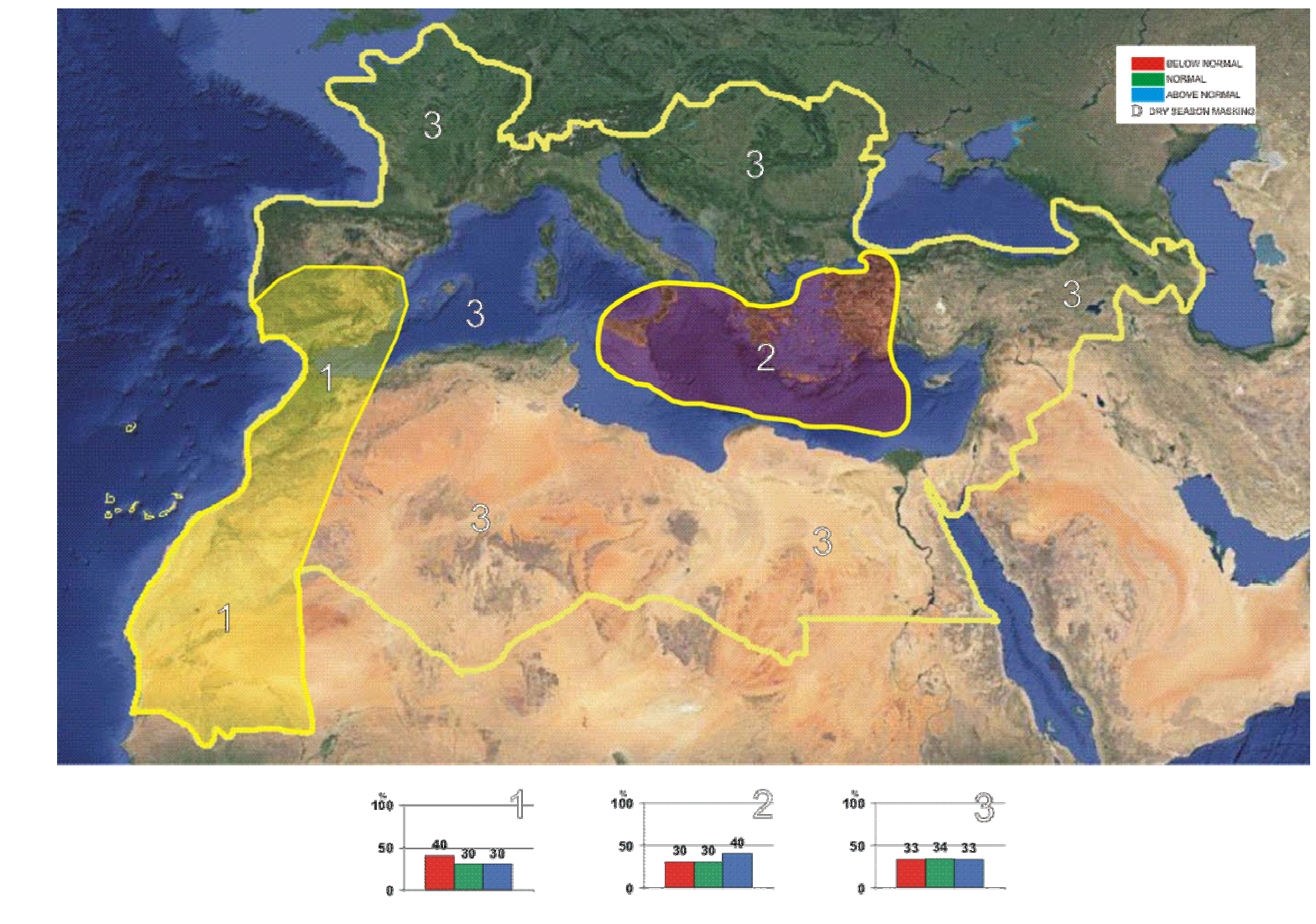